Octobre 2018
Enquête sur les pratiques des PAT en auto-traitement en matière de DASRI et des acheteurs d’autotest de diagnostic VIH
Vague 5
Sondage de l’Ifop pour DASTRI
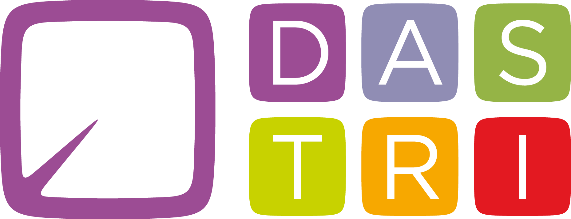 N° 115658
Contacts Ifop : 
Adeline Merceron  / Mathilde Moizo
Département Opinion et Stratégies d’Entreprise
01 45 84 14 44
prenom.nom@ifop.com
1
La méthodologie
La méthodologie


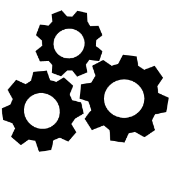 Les flèches                indiquent les évolutions significatives par rapport aux précédentes vagues d’enquête, réalisées selon le même protocole méthodologique.
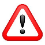 2
Les résultats de l’étude
A
Enquête auprès des personnes concernées par un auto-traitement
A.1
Les pratiques en matière de gestion des DASRI
L’évolutions des jugements détaillés à l’égard de la gestion des DASRI selon les profils
QUESTION :	Pour vous, la gestion au quotidien de vos déchets de soins c’est … ?
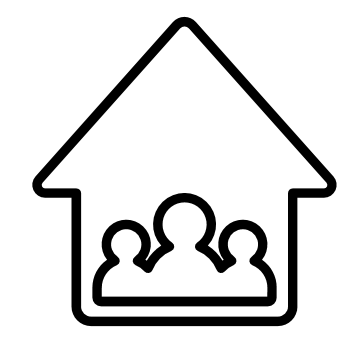 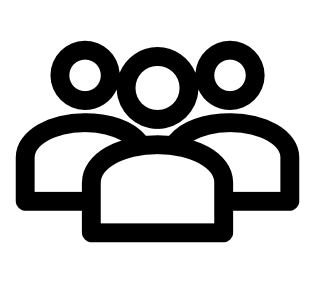 Récapitulatif : Oui
(-9 par rapport à 2017)

(-2 par rapport à 2017)

(+7 par rapport à 2017)

(+9 par rapport à 2017)
2015
2017
2018
2015
2017
2018
Les jugement détaillés à l’égard de la gestion des DASRI
(Détail 2018)
QUESTION :	Pour vous, la gestion au quotidien de vos déchets de soins c’est … ?
Total 
« OUI »
Total  « NON »
86%
14%
82%
18%
30%
70%
27%
73%
 Oui, tout à fait        Oui, plutôt    	 Non, plutôt pas     Non, pas du tout
Les pratiques à l’égard des déchets perforants
QUESTION :	Au quotidien, que faites-vous le plus souvent de ces déchets perforants (lancettes d’autopiqueurs, seringues, aiguilles pour stylos, ...) une fois utilisés ?
Qui sont les PAT qui ont le bon geste ?
Type de PAT
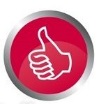 68%
Maladie/Traitement
Région
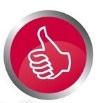 32%
Âge
Qui sont les PAT qui jettent en vrac ?
TOTAL JETTE EN VRAC
18%
Sexe
Evolutions des pratiques à l’égard des déchets perforants selon le profil
QUESTION :	Au quotidien, que faites-vous le plus souvent de ces déchets perforants (lancettes d’autopiqueurs, seringues, aiguilles pour stylos, ...) une fois utilisés ?
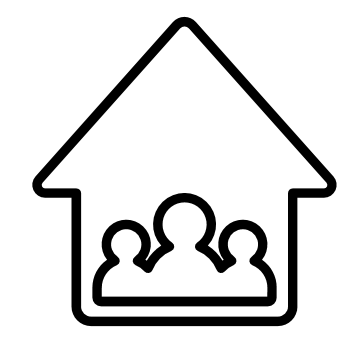 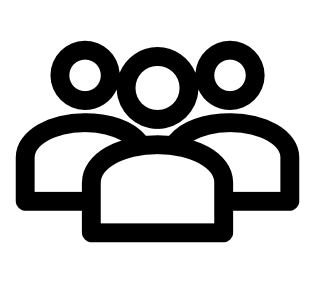 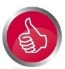 
(-13)

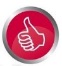 (+3)
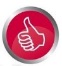 (+3)
(+3)
(Ordures ménagères + tri sélectif + ailleurs)
2018
2018
2014
2015
2016
2017
2014
2015
2016
2017
ATTTENTION, compte tenu de certains changements apportés au fil des années dans la liste des attitudes, certaines évolutions sont à interpréter avec prudence
Le contenant le plus souvent utilisé pour stocker ses DASRI
QUESTION :	Le plus souvent, quel contenant utilisez-vous ? Vous les mettez dans …
Base : question posée uniquement aux personnes qui stockent leurs DASRI, soit 82% de l’échantillon
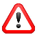 En raison de la modification de la liste des items au fil des vagues d’enquête, et de l’intégration notamment de la Recycling box cette année, les évolutions doivent être interprétées avec prudence
Qui sont les utilisateurs des BAA DASTRI ?
=> 83% stockent leurs DASRI dans une BAA
(-10)

Maladie/Traitement
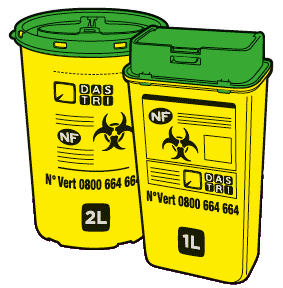 Âge des PAT
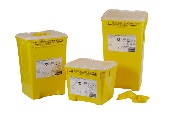 L’évolution du recours à la BAA DASTRI

Evolutions des pratiques de stockage des DASRI, selon le profil  (suite)
QUESTION :	Le plus souvent, quel contenant utilisez-vous ? Vous les mettez dans …
Base : question posée uniquement aux personnes qui stockent leurs DASRI, soit 82% de l’échantillon
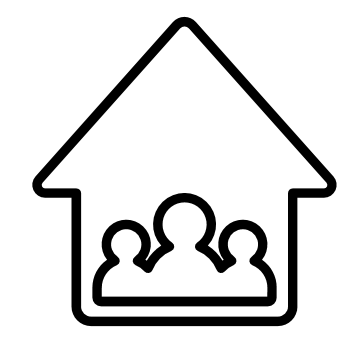 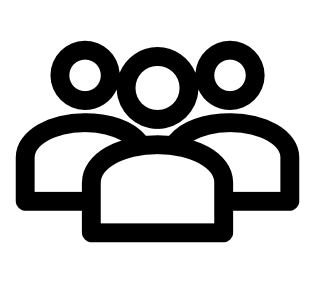 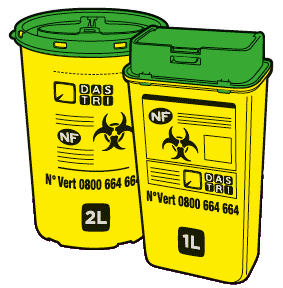 (+14)
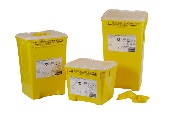 0
2018
2018
2014
2015
2016
2017
2014
2015
2016
2017
NB : La recycling Box ayant été nouvellement testée, il n’y a pas d’évolutions disponibles
5%
La gestion des DASRI en dehors du domicile
QUESTION :	Dans le cadre de votre traitement, le plus souvent, lorsque vous n’êtes pas à votre domicile, comment gérez-vous vos déchets DASRI (c’est-à-dire vos Déchets d’Activités de Soins à Risques Infectieux) ?
Qui sont ceux qui conservent leur aiguille ?
Maladie/Traitement

Sexe des PAT
L’évolution de la gestion des DASRI en dehors du domicile
(-7)
 Vous conservez votre aiguille (ou autre) pour la jeter chez vous 
 Vous emportez une boîte avec vous 	
 Vous jetez vos DASRI dans la poubelle la plus proche
Evolutions de la gestion des DASRI en dehors du domicile selon les profils
QUESTION :	Dans le cadre de votre traitement, le plus souvent, lorsque vous n’êtes pas à votre domicile, comment gérez-vous vos déchets DASRI (c’est-à-dire vos Déchets d’Activités de Soins à Risques Infectieux) ?
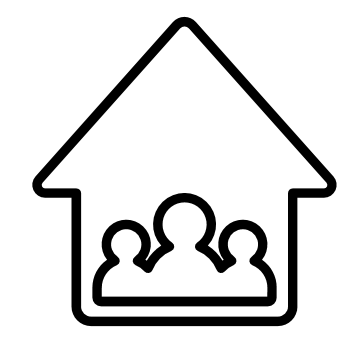 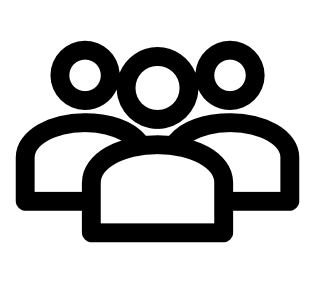 2015
2017
2018
2015
2017
2018
A.2
Les nouveaux dispositifs :  Connaissance et utilisation
Les usages attribués aux différents formats de BAA
Mise à niveau : La gamme DASTRI se compose désormais de 4 formats qui ont chacun leurs spécificités d’utilisation. Il existe désormais des boîtes de 2 litres, depuis janvier 2018, des boîtes d’1,5 litre et d’un demi-litre et des petits cartons appelés Recycling Box.
QUESTION :	D’après ce que vous en savez, chaque format de boîte est-il prévu pour …. ?
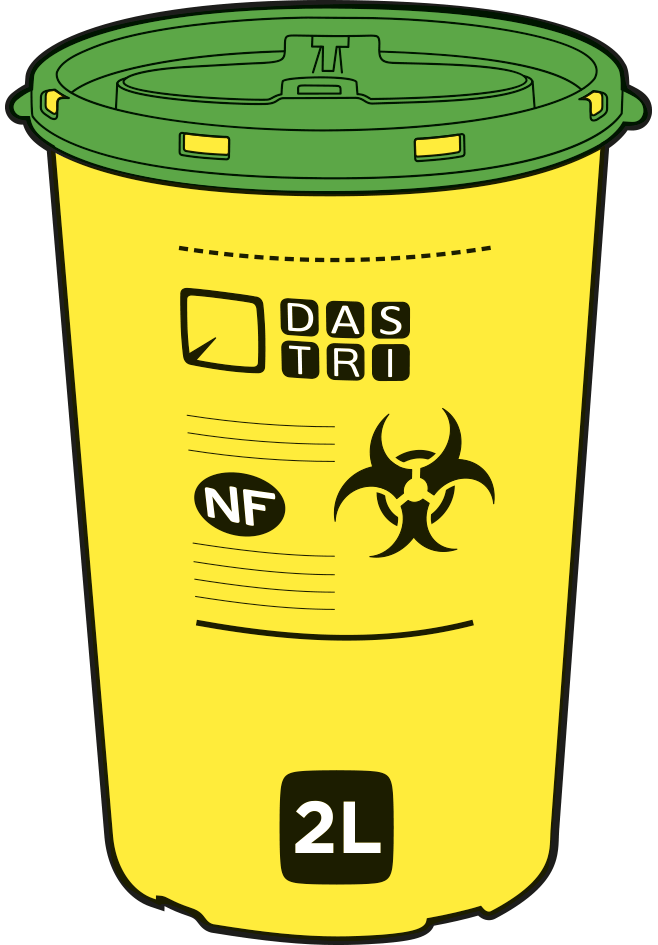 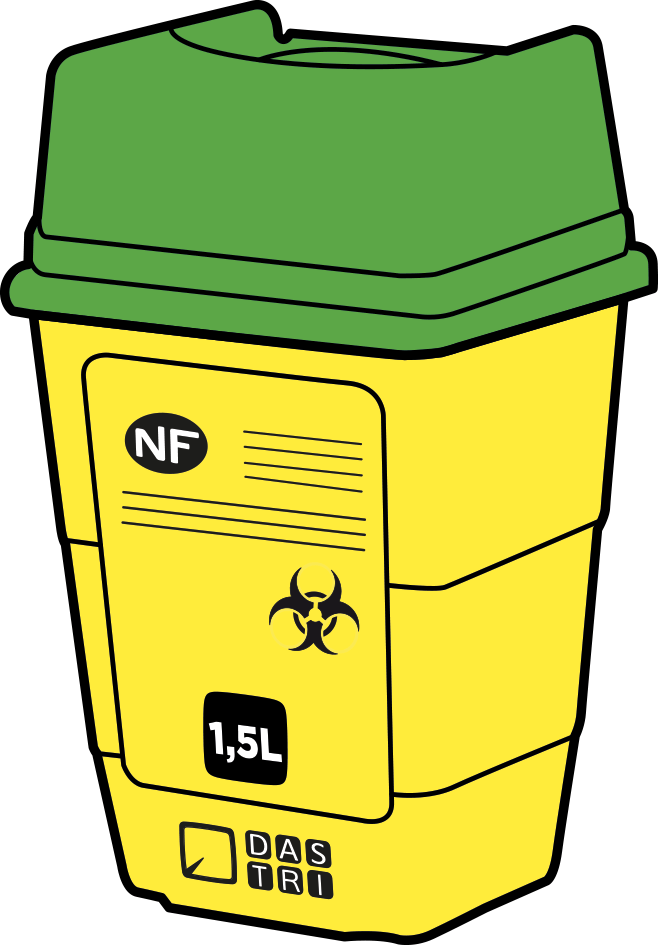 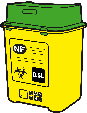 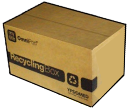 Les cases bleues indiquent les bonnes pratiques
Les pratiques à l’égard des pompes patch Omnipod
Mise à niveau : De nouveaux dispositifs médicaux améliorent la gestion de la pathologie et le quotidien des PAT (lecteurs de glycémie en continue, pompes patch miniaturisées…). Ils contiennent des piles et une carte électronique.
QUESTION :	Concernant votre pompe patch Omnipod, qu’en faites-vous le plus souvent ?
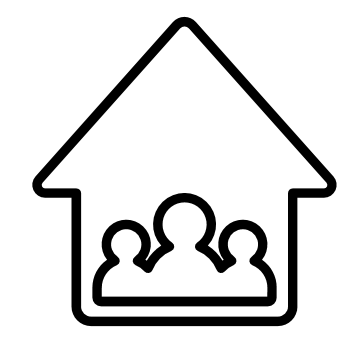 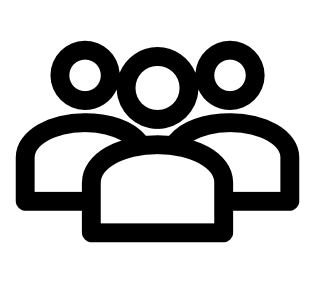 Base : question posée uniquement aux personnes qui utilisent des pompes patch Omnipod, soit 13% de l’échantillon
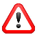 Les pratiques à l’égard de l’applicateur du capteur de glycémie en continu
QUESTION :	Concernant votre capteur de glycémie en continu, que faites-vous le plus souvent de l’applicateur (avec aiguille) ?
	Concernant votre capteur de glycémie en continu, que faites-vous le plus souvent du capteur (avec piles) ?
Base : question posée uniquement aux personnes qui utilisent un capteur de glycémie en continu, soit 40% de l’échantillon
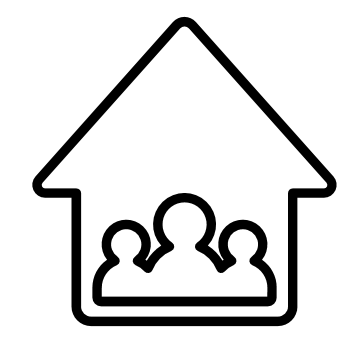 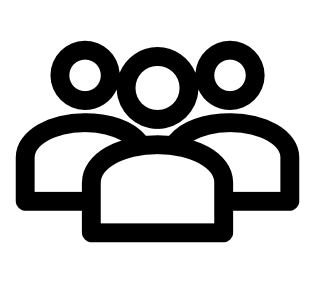 L’applicateur (avec aiguille)
Capteur
(avec piles)
A.3
La prescription des boites par les professionnels de santé
La proposition spontanée d’une boîte par le pharmacien
QUESTION :	Le plus souvent, lorsque vous allez à la pharmacie pour votre traitement … ?
Qui sont ceux qui demandent eux-mêmes une boîte ?
Base : question posée uniquement aux personnes qui utilisent des boîtes (DASTRI ou autre), soit 68% de l’échantillon
Maladie/Traitement
(-6)

Pratiques à l’égard des DASRI
(+4)
L’évolution de la demande de BAA
(-7)
(+2)
Evolutions du comportement en pharmacie selon les profils
QUESTION :	Le plus souvent, lorsque vous allez à la pharmacie pour votre traitement … ?
Base : question posée uniquement aux personnes qui utilisent des boîtes (DASTRI ou autre), soit 68% de l’échantillon
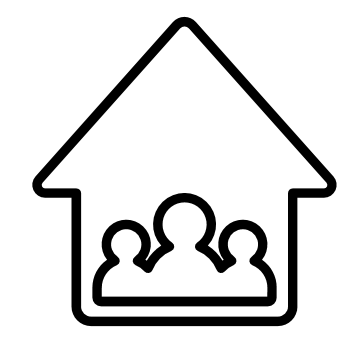 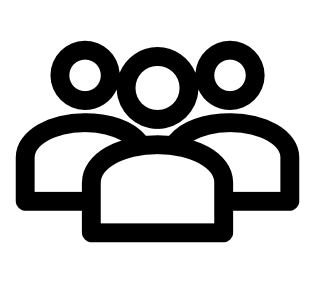 (+10)
2015
2016
2017
2018
2015
2016
2017
2018
La prescription d’une boîte DASTRI par le médecin
QUESTION :	Lorsque votre médecin rédige l’ordonnance pour votre traitement, prescrit-il l’utilisation de la boîte DASTRI ?
TOTAL Oui
31%
Type de PAT
Maladie/Traitement
Âge des PAT
A.4
L’information
Les moyens d’information sur les DASRI
QUESTION :	Avez-vous déjà… ?
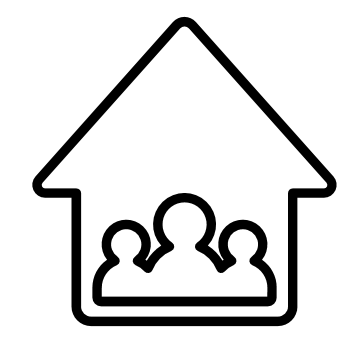 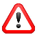 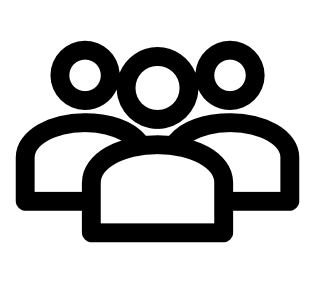 En raison de la modification de la liste des items au fil des vagues d’enquête, et de l’intégration notamment de la Recycling box cette année, les évolutions doivent être interprétées avec prudence
Récapitulatif : Oui
(-3 par rapport à 2017)

(-11)

Réseaux Sociaux
19%
(+10 par rapport à 2017)
Les moyens d’information sur les DASRI
(Détail 2018)
QUESTION :	Avez-vous déjà… ?
 Oui 	 Non  	 Pas concerné
Le moyen utilisé pour identifier le point de collecte
QUESTION :	Comment avez-vous identifié les coordonnées de votre point de collecte ?
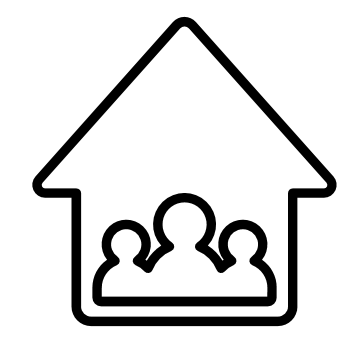 Base : question posée uniquement aux personnes qui stockent leurs DASRI pour les rapporter dans un point de collecte, soit 68% de l’échantillon
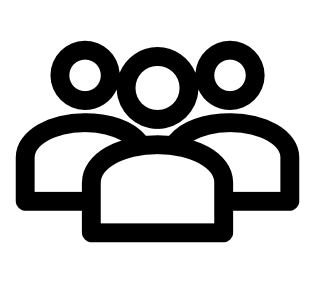 (+2 par rapport à 2017)
(+4 par rapport à 2017)
(-5 par rapport à 2017)

La connaissance du protocole de soin en cas de piqûre d’un agent de collecte
QUESTION :	Une fois arrivés en centre de tri, il arrive qu’un agent de collecte ou de tri se pique avec un déchet de soins perforant jeté dans la poubelle avec ou sans emballage. Celui-ci fera alors l’objet d’un traitement médical préventif et d’un suivi très lourd. 
	Le saviez-vous ?
Qui sont ceux qui connaissent le protocole de soin en cas de piqûre d’un agent de collecte ?
Type de PAT
(+1 par rapport à 2017)
Maladie/Traitement
Âge des PAT
(-1 par rapport à 2017)

Pratiques à l’égard des DASRI
B
Enquête auprès des personnes ayant acheté un autotest de diagnostic VIH en pharmacie
373 répondants
La mise à disposition d’une BAA suite à l’achat d’un autotest de diagnostic VIH
QUESTION :	Vous avez indiqué avoir déjà utilisé un autotest de diagnostic VIH. Lors de l’achat de votre autotest, vous a-t-on remis une boîte à aiguilles jaune à couvercle vert ?
Base : question posée uniquement aux personnes qui ont acheté un autotest de dépistage du VIH, soit 373 personnes (3,7% de l’échantillon initial)
Qui sont ceux qui se voient remettre une BAA suite à l’achat d’un autotest de dépistage VIH ?
Type de PAT
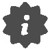 (-1 par rapport à 2017)

N=346
N=27
Maladie/Traitement
(+1 par rapport à 2017)
Âge des PAT
B.1
Focus sur ceux qui se sont vus remettre une boite (53%)
La BAA remise suite à l’achat d’un autotest de diagnostic VIH
QUESTION :	La boîte remise par le pharmacien était-elle une petite boîte de 0,5 litre telle que celle-ci ?
Base : question posée uniquement aux personnes qui ont acheté un autotest de dépistage du VIH ET qui se sont vues remettre une boite Dastri, soit 200 personnes (2% de l’échantillon initial)
Qui sont ceux qui se sont vus remettre une BAA de 0,5 litre ?
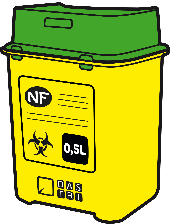 Type de PAT
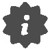 Maladie/Traitement
Le devenir de la BAA DASTRI 
(dans les cadre de ces autotests de dépistage)
QUESTION :	Qu’avez-vous fait de la boîte à aiguilles jaune à couvercle vert DASTRI ?
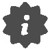 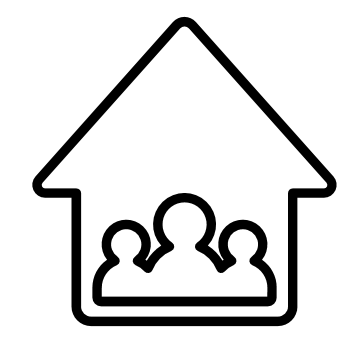 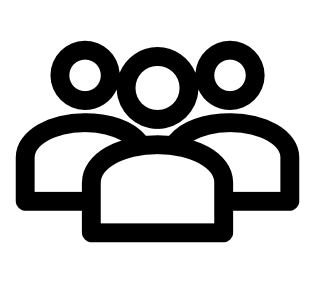 Base : question posée uniquement aux personnes qui ont acheté un autotest de dépistage du VIH ET qui se sont vues remettre une boite Dastri, soit 200 personnes (2% de l’échantillon initial)
(-13 par rapport à 2017)

(+2)
(+11)
L’endroit où la BAA DASTRI a été jetée
QUESTION :	Plus précisément, vous avez jeté la boîte... ?
Base : question posée uniquement aux personnes qui ont acheté un autotest de dépistage du VIH ET qui se sont vues remettre une boite Dastri ET qui ont ensuite jeté la boite à la poubelle, soit 64 personnes (0,6% de l’échantillon initial)  (55 répondants en 2017)
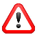 Compte tenu de la faiblesse des effectifs à la fois en 2018 et en 2017, les évolutions sont à interpréter avec prudence

(-40 par rapport à 2017)
(+40 par rapport à 2017)
Le devenir de l’autopiqueur suite à son utilisation
QUESTION :	Plus précisément, qu’avez-vous fait de l’autopiqueur après utilisation ?
Base : question posée uniquement aux personnes qui ont acheté un autotest de dépistage du VIH ET qui se sont vues remettre une boite Dastri MAIS qui ne l’ont pas utilisé, soit 34 personnes (0,3% de l’échantillon initial)
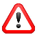 Compte tenu de la faiblesse des effectifs à la fois en 2018 (34 personnes) et en 2017 (10 personnes), les évolutions sont à interpréter avec prudence
(-29 par rapport à 2017)

(+14 par rapport à 2017)
(+15 par rapport à 2017)
B.2
Focus sur ceux qui NE se sont PAS vus remettre de boite (47%)
Le devenir de l’autopiqueur suite à son utilisation
QUESTION :	Qu’avez-vous fait de l’autopiqueur (partie perforante) après l’avoir utilisé ?
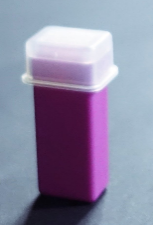 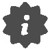 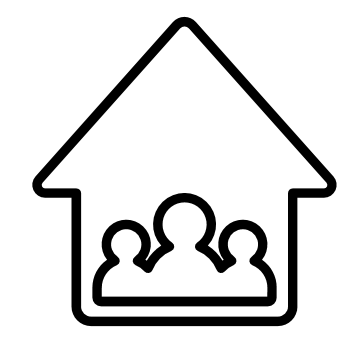 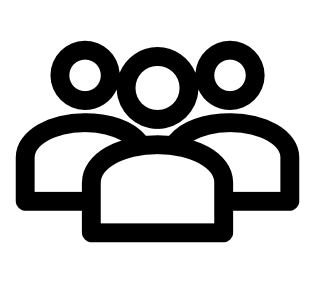 Base : question posée uniquement aux personnes qui ont acheté un autotest de dépistage du VIH MAIS qui ne se sont pas vues remettre de boite Dastri, soit 173 personnes (1,7% de l’échantillon initial)
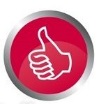 55%
(-10 par rapport à 2017)

(+1 par rapport à 2017)
TOTAL MAUVAISES PRATIQUES
45%
(+9 par rapport à 2017)
Le devenir précis de l’autopiqueur suite à son utilisation
QUESTION :	Plus précisément, avant de le jeter, qu’avez-vous fait …?
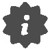 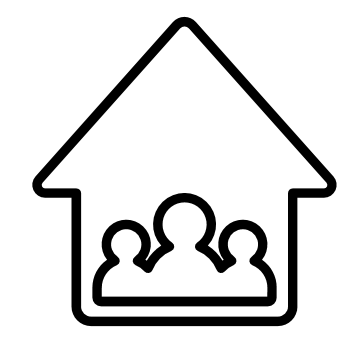 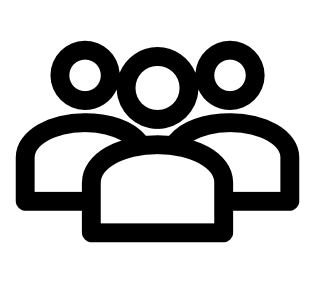 Base : question posée uniquement aux personnes qui ont acheté un autotest de dépistage du VIH MAIS qui ne se sont pas vues remettre de boite Dastri, soit 173 personnes (1,7% de l’échantillon initial)
(=)
(-8 par rapport à 2017)

(+8 par rapport à 2017)
C
Récapitulatif des pratiques des personnes ayant acheté un autotest de diagnostic VIH en pharmacie (n=373)
Récapitulatif des scénarii
A eu une BAA
53%
N’a pas eu de BAA
47%
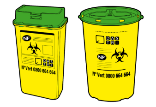 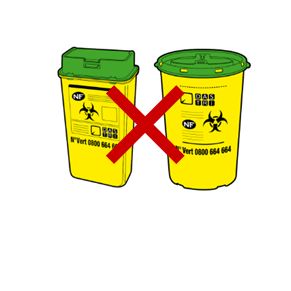 Avant de le jeter ou de le rapporter
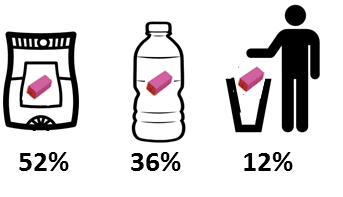 Scénario 1
Scénario 3
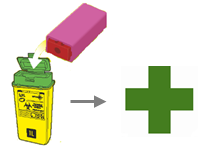 52%
20%
28%
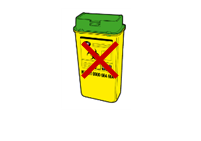 Scénario 2
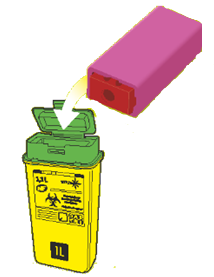 Et ensuite
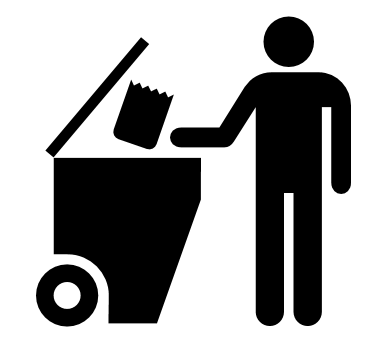 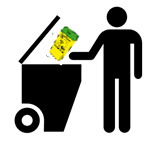 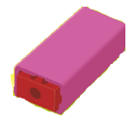 17%
51%
32%
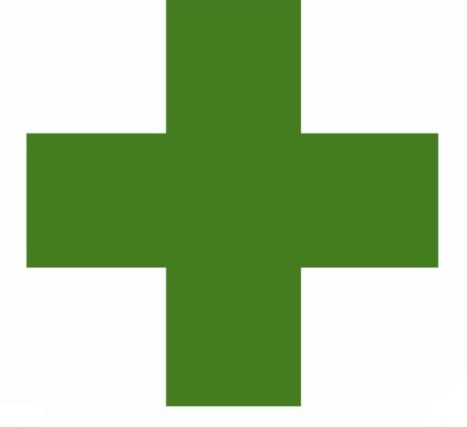 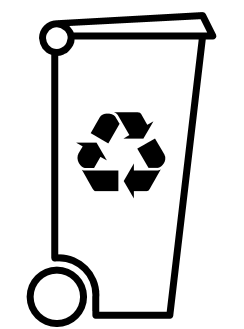 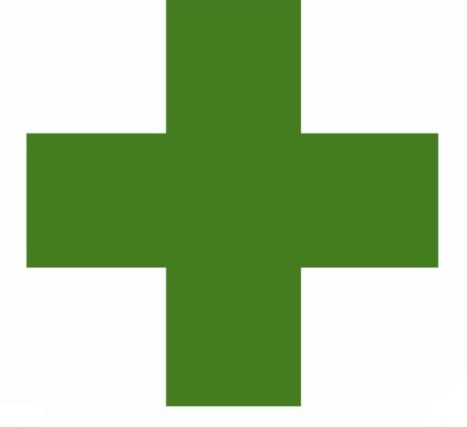 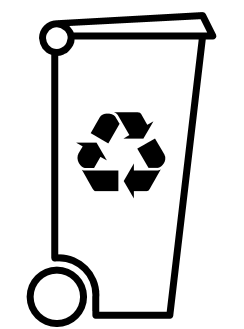 55%
45%
39%
31%
30%
51%
49%
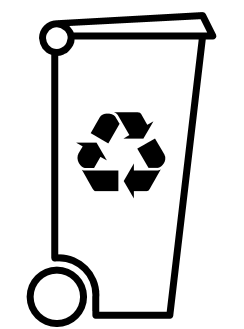 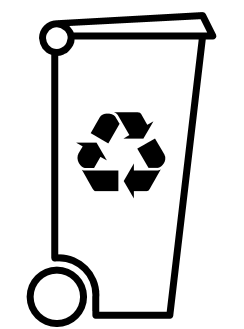 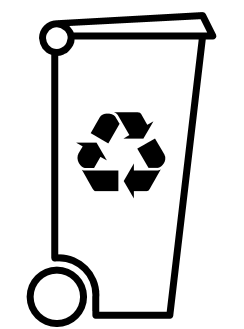 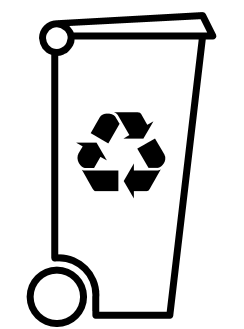 23%
22%